Podmienky
Kryštof Mrózek (445429@mail.muni.cz)
Kristína Tomanková (kristinatomankova@mail.muni.cz)
Radoslav Brunovský (rbrunovsky@mail.muni.cz)
‹#›
Základy programovania v Pythone - F1420
Operátory - pripomenutie
Existuje celá řada operátorů - operací mezi dvěma hodnotami / proměnnými
Jejich konkrétní význam záleží na datovém typu
V tuto chvíli se podíváme pouze na operace mezi čísly
Cvičení 4: Operace +, -, *, /, **, //, % aplikujte na hodnoty 15 a 4. Zkuste odhadnout význam každé operace
15 + 4 = 19 – sčítání
15 - 4 = 11 – odčítání
15 * 4 = 60 –  násobení
15 / 4 = 3.75 – dělení
15 ** 4 = 50625 – umocňování
15 // 4 = 3 – dělení beze zbytku, tzv. “floor division“ (15 = 4 * 3 + 3)
15 % 4 = 3 –  modulo, zbytek po dělení (15 = 4 * 3 + 3)
Všechny tyto operace jsou definované na celých (int) i desetinných (float) číslech
‹#›
F1420 – Proměnné, datové typy, funkce
Boolean výrazy
Boolean výraz - výraz ktorý je pravdivý alebo nepravdivý - má hodnotu True alebo False
Používame pri nich racionálne/porovnávacie operátory:
Operátory vyhodnotia boolean výraz a vrátia hodnotu
True alebo False
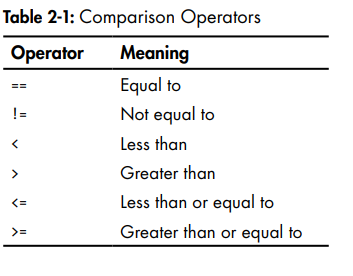 ‹#›
Cvičenie
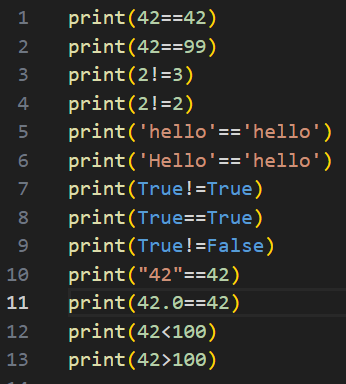 Vyskúšajte vyhodnotiť nasledujúce výrazy
‹#›
Logické operátory
Porovnávajú boolean hodnoty
Binárne: and, or
Unárne: not
Operátor not vyhodnotí výraz tak, aby mal opačnú 
pravdivostnú hodnotu
‹#›
Cvičenie
Vyskúšajte vyhodnotiť nasledujúce výrazy
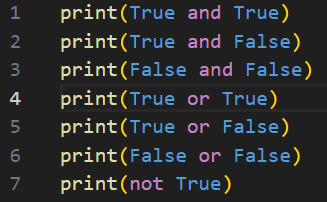 ‹#›
Podmienky
Umožňujú spustiť časť kódu iba vtedy, ak je zadaná podmienka splnená
Veľmi podstatné pri písaní zložitejších programov
Štruktúrou veľmi podobné ako definovanie funkcie
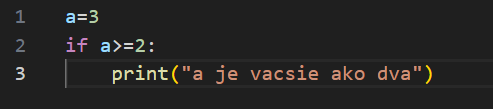 ‹#›
Formát if-else
Do kódu pod else vetvou sa píše časť kódu, ktorý sa spustí keď je podmienka zadaná pri if nesplnená
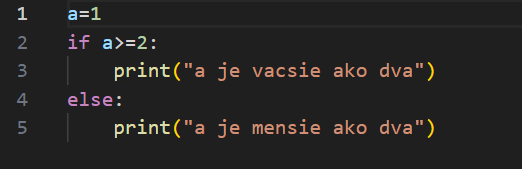 ‹#›
Formát if-elif-else
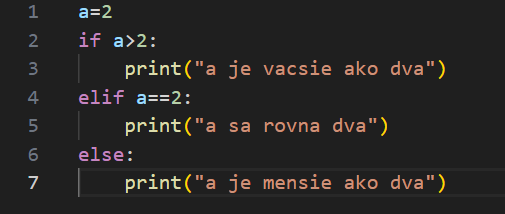 ‹#›
Vnorené podmienky
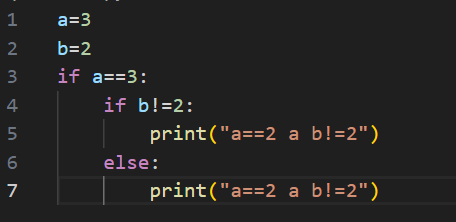 ‹#›
Podmienky s logickými operátormi
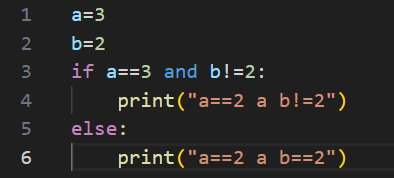 ‹#›
Podmienka s not
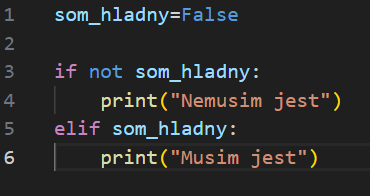 ‹#›
Záverečné cvičenie
Ak je 1 strana trojuholníka väčšia ako súčet ostatných dvoch strán,
tak tento trojuholník nenakreslíte. Inak áno. Napíšte funkciu, ktorá
bere 3 dĺžky strán, a overí, či je možné zostaviť trojuholník z týchto
strán.
‹#›
Riešenie
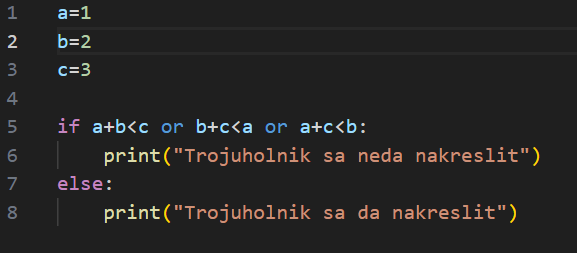 ‹#›
Záverečné cvičenie
Napíšte funkciu, ktorá bude mať jeden argument - číslo - a rozhodne či je to číslo väčšie, menšie alebo rovné nule a tento výsledok vypíše.
‹#›